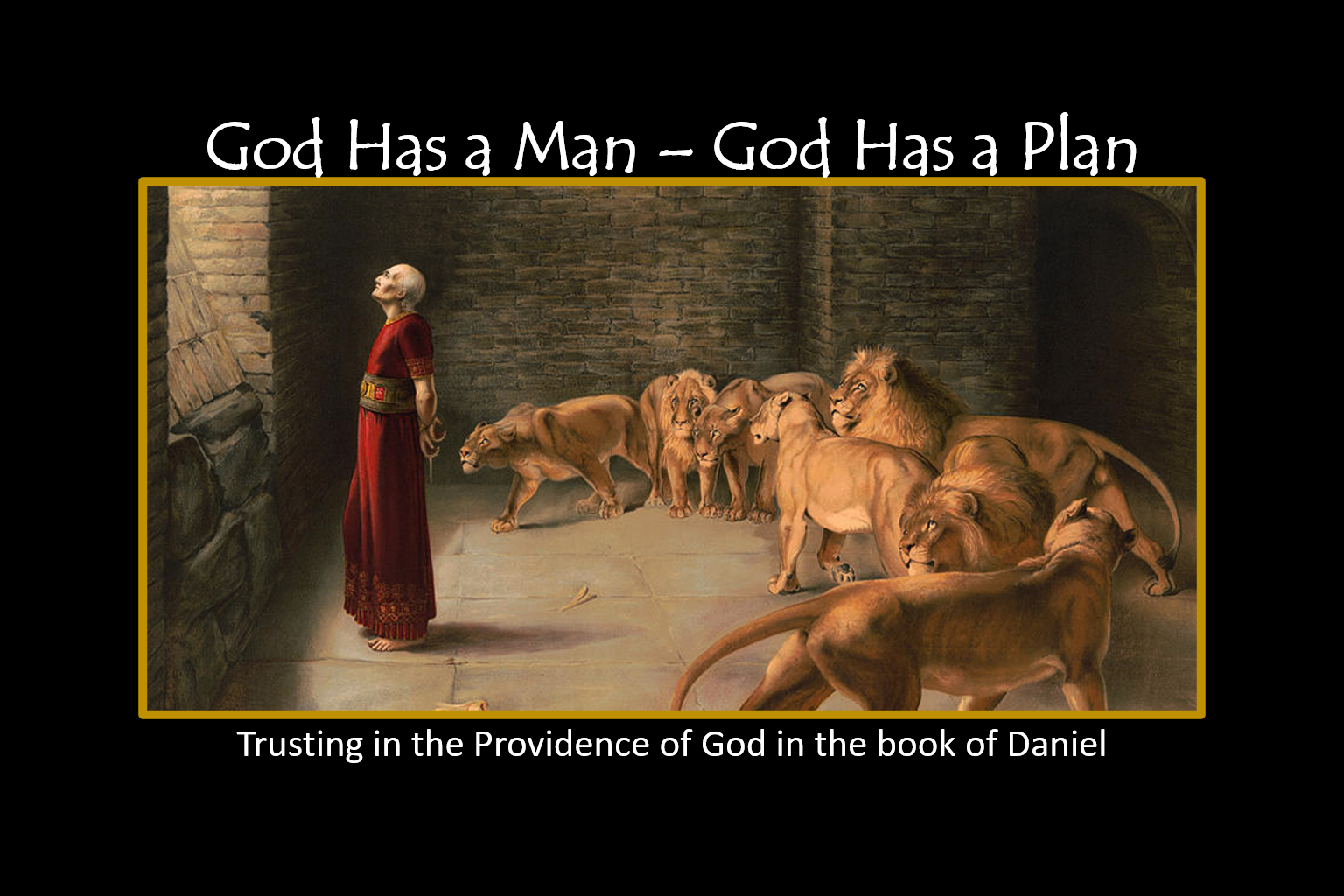 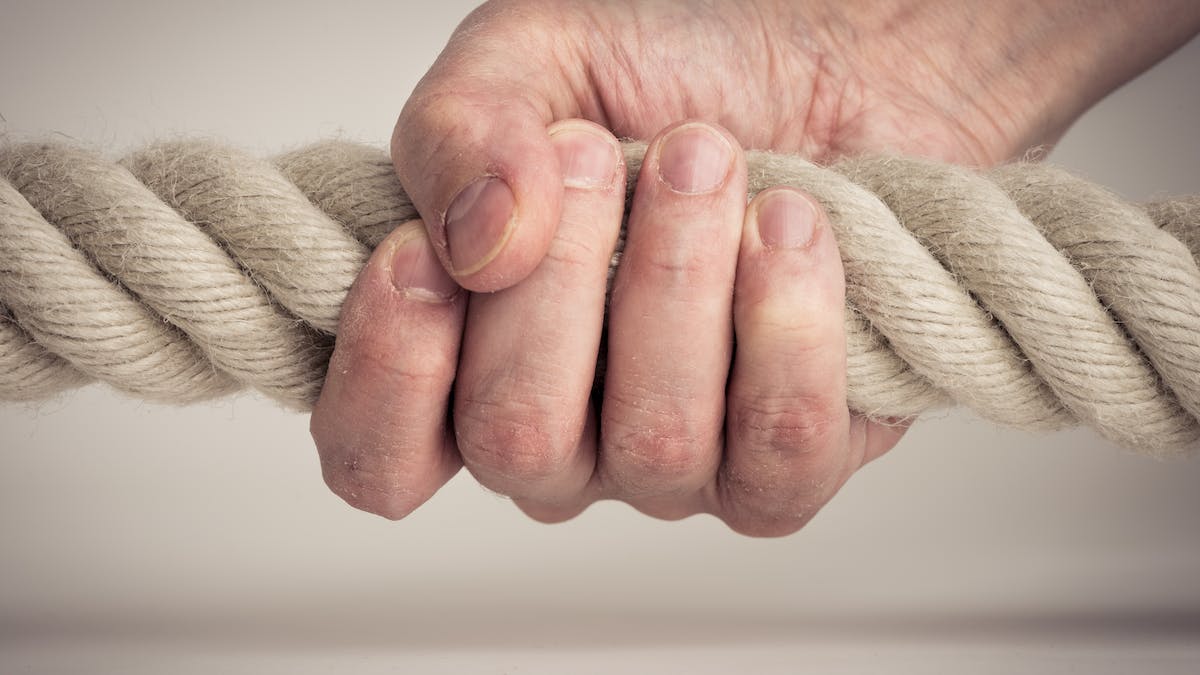 Daniel’s Confidence: God is in control of the future
Recognize our inability to control the future (vs. 1-16)
“People live and act in the moment of crisis as they have prepared themselves through previous experiences. Daniel demonstrated his sterling character, developed through prior days trusting God.”
Leon Wood
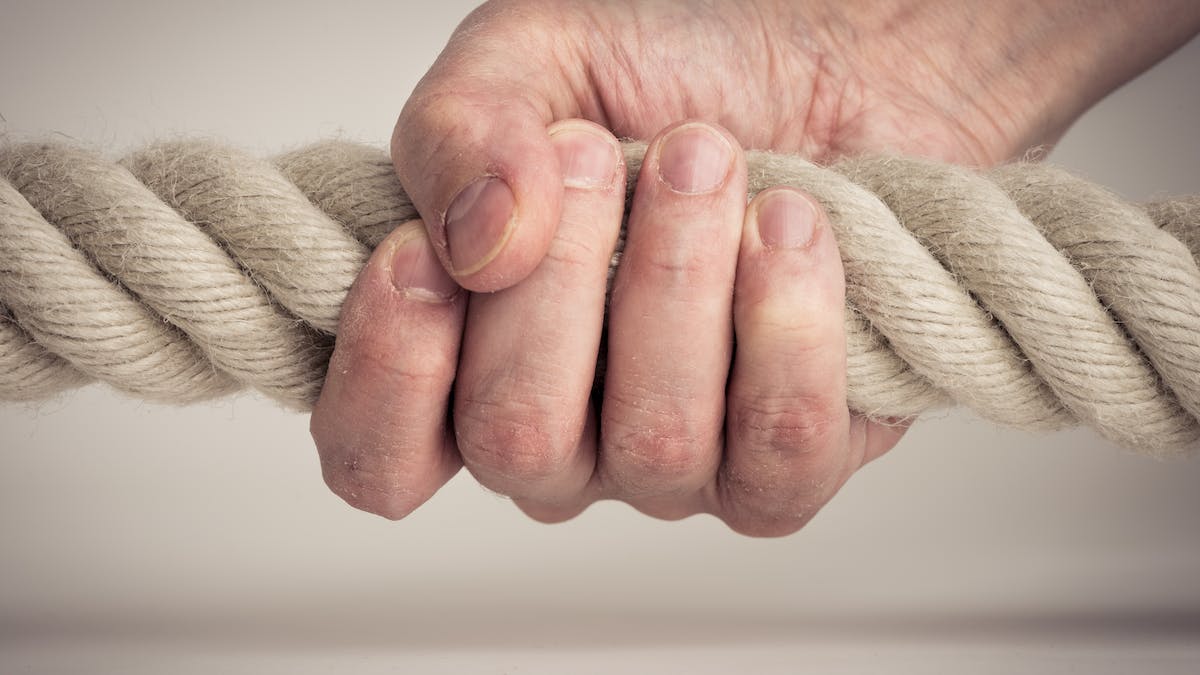 Daniel’s Confidence: God is in control of the future
Recognize our inability to control the future (vs. 1-16)
Offer private prayers of praise to God who controls the future (vs. 17-24)
The prayer of praise
The prayer of thanksgiving
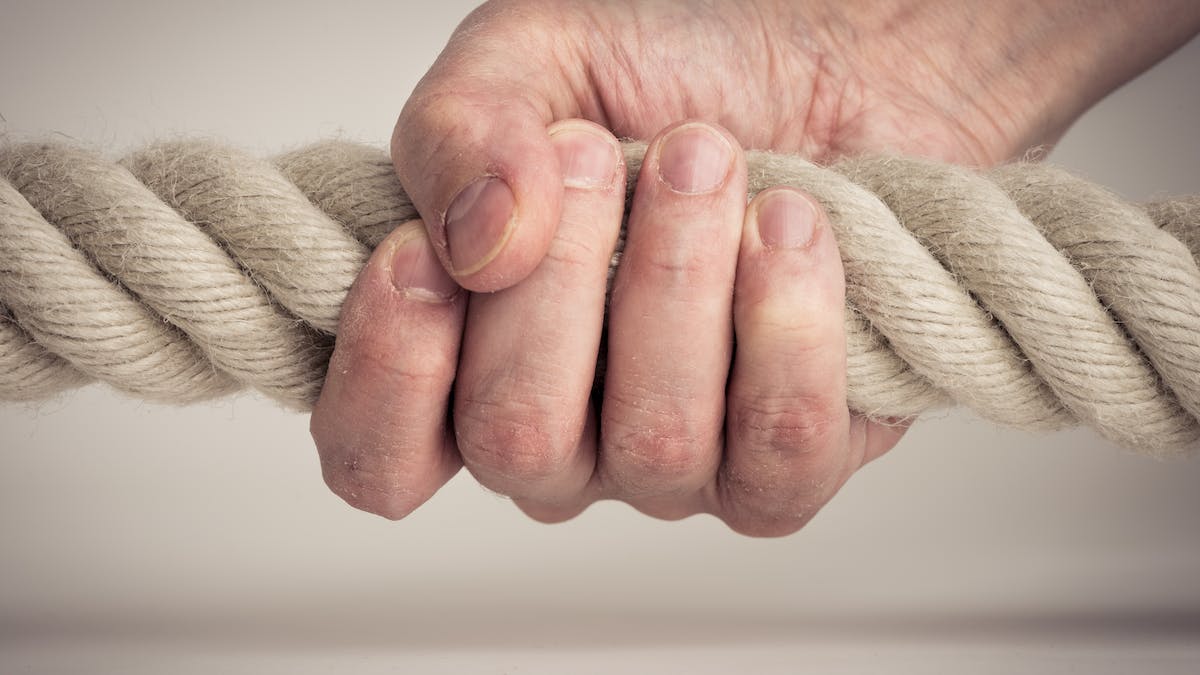 Daniel’s Confidence: God is in control of the future
Recognize our inability to control the future (vs. 1-16)
Offer private prayers of praise to God who controls the future (vs. 17-24)
Publicly declare God’s control of the future (vs. 24-49)
Glorify God above all
Explain God’s control of history
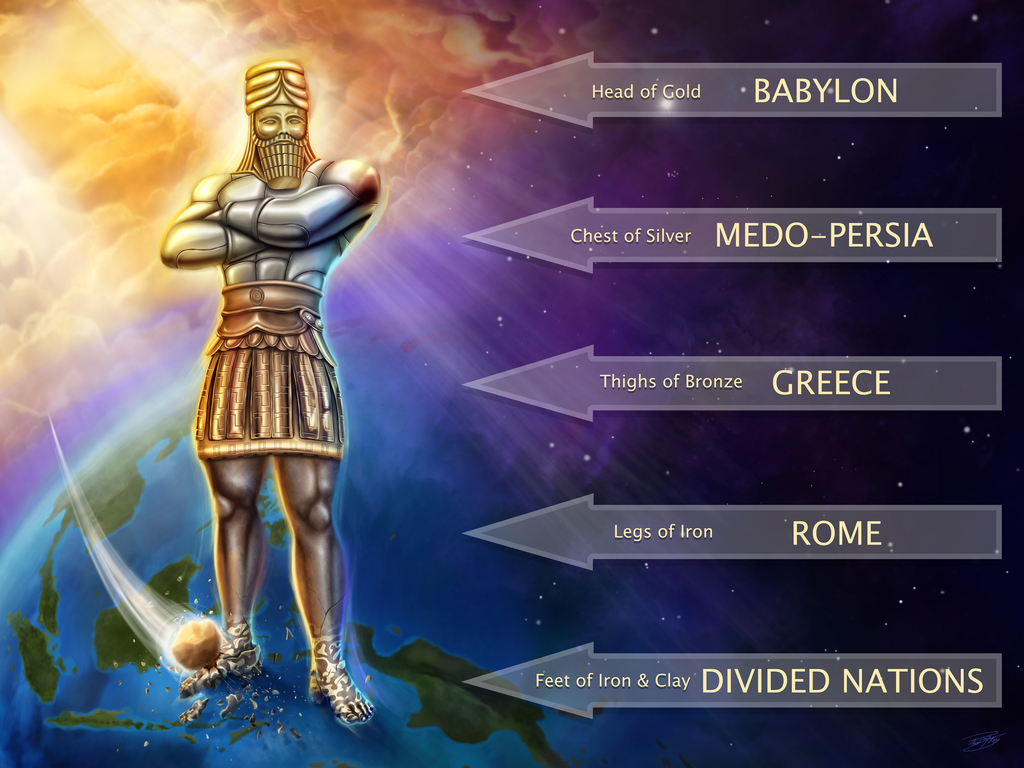 But when the fullness of time had come, God sent forth his Son, born of woman, born under the law,
Galatians 4:4

In him we have obtained an inheritance, having been predestined according to the purpose of him who works all things according to the counsel of his will,
Ephesians 1:11